日本語
クラス10番: 1月 31日(火)　12回目
1
To count
数えます
かぞ
To teach
教えます
おし
た
To stand (up)
立ちます
To say
言います
い
た
あ
To stand up
立ち上がります
数える
数えて
数えます
かぞ
かた
方
教えて
教えます
教える
おし
た
立って
立ちます
立つ
言って
言います
言う
い
た
あ
「。。。」と言ってください。
立ち上がる
立ち上がって
立ち上がります
=「。。。」って言ってください。
=「。。。」って。
日本人の知らない日本語
https://www.youtube.com/watch?v=3-5s0G4h8xg&t=465s
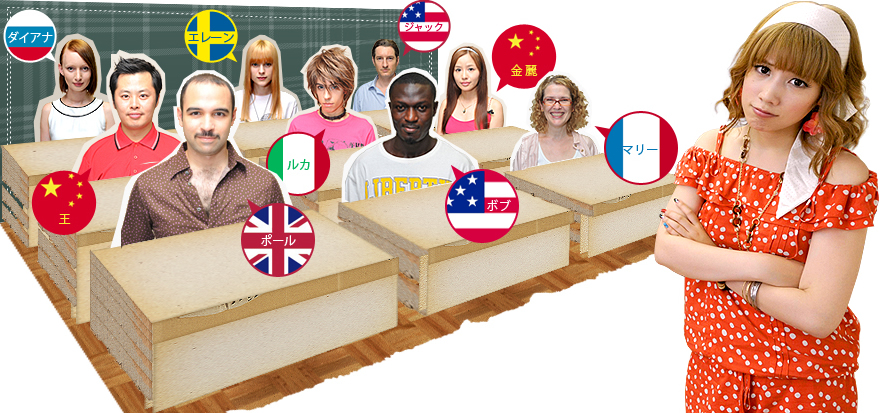 ものの数え方
ひと
じゃあ、ものの数え方について質問ある人。
先生がなんでも教えてあげます。
ストローは?
立って言って。
た
立って言って。
た
(「た」 って 言って ください。)
かた
しつもん
かぞ
せんせい
おし
た
い
た
い
い
ものの数え方
(「た」 って 言って ください。)
あああ !! 立ち上がって言ってください。
ストローは一個？
ううん、ストローは一本って数えるの。
細くて長いものは「本」って数えるのよ。 (ドヤ顔)
い
た         あ                      い
いつこ
いつぽん
かぞ
ほそ            なが
ほん
かぞ
To separate/differentiate
区別します
くべつ
To change
変わります
か
し
To know
知ります
To be wrong
違います
ちが
か
To write
書きます
ものの数え方
じゃあ、蛇も一本ですか。
蛇は一匹。生き物だからね。
中国を(では)長い物全部「条」 で数えるよ 。 
  川も蛇も。
「条」かもしれない けど 、
  日本人は生き物かそうじゃないかで区別するの。
へび
いつぽん
へび
いつぴき
い
もの
い
もの
ちゅうごく                   なが   もの ぜんぶ
じょう
かぞ
かわ
へび
じょう
にほんじん
くべつ
ものの数え方
犬は一匹ですが 象や馬は一頭と数えます。
そう！他に大きさで数え方が変わるもの知ってる人。
ブラジャー
ブラジャー?
AとかBとか 。
じゃあ、それはサイズでしょう。
いつぴき
ぞう     うま
いつとう
かぞ
ほか
おお
かぞ
かた
か
し
知っている
知っています
ものの数え方
モビルスーツは？
モビルスーツは一機だ。
じゃあ、人間も一機？
いや、人間は一人、二人。だって、物じゃないじゃん。
いつき
にんげん
いつき
にんげん
ひとり      ふたり                                もの
ちが
にんげん
いつぴき
じゃありません
違う、人間は一匹です。
ここに書いてあります。
男一匹って。
本当だ。
か
いつぴき
ほんとう